Educar en el feminismo
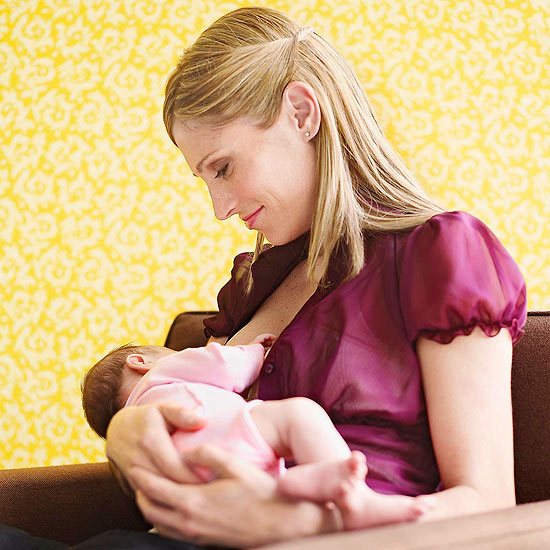 Primera sugerencia
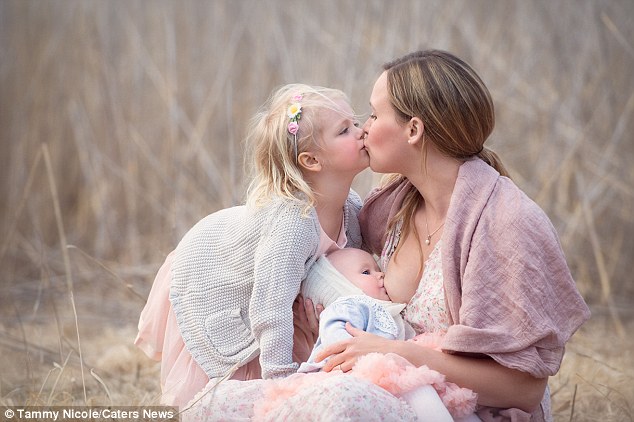 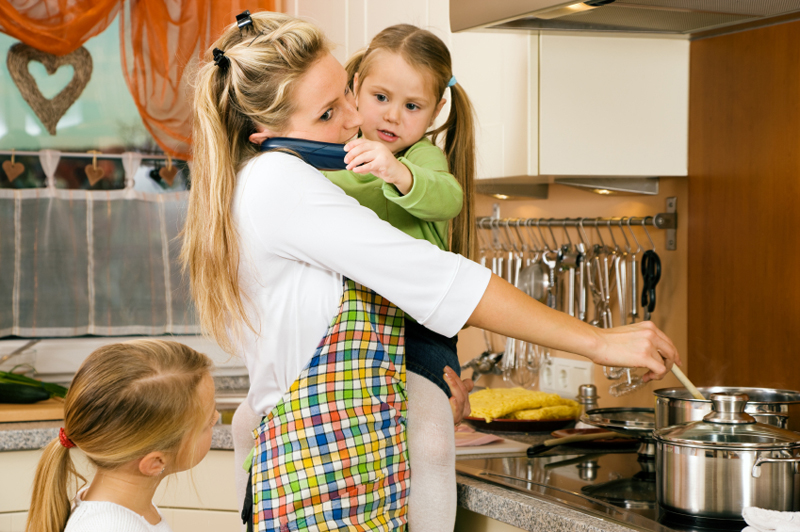 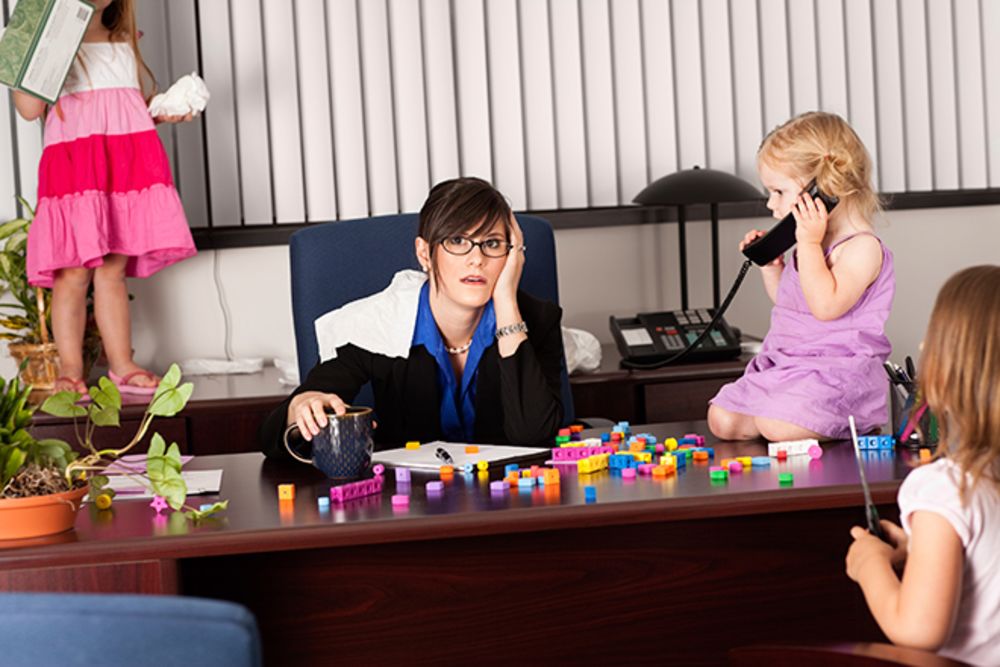 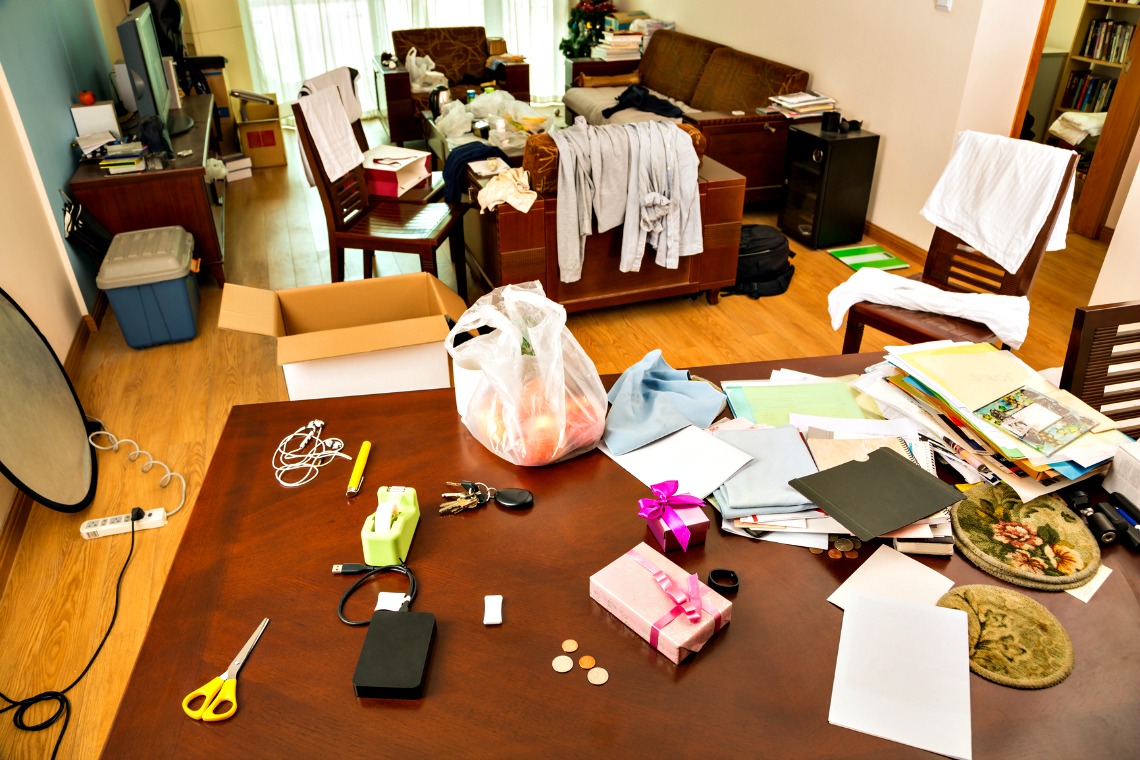 Segunda sugerencia
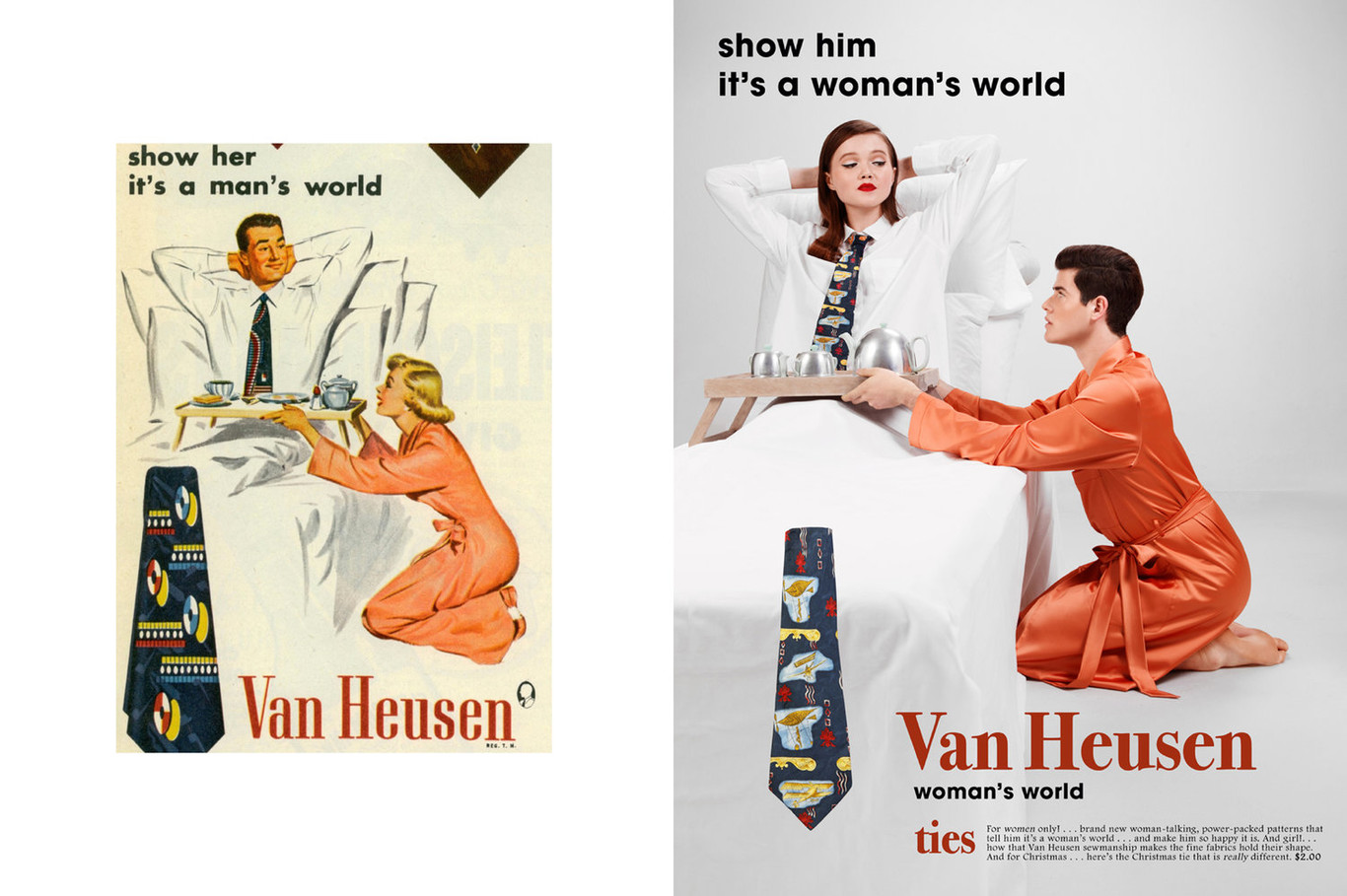 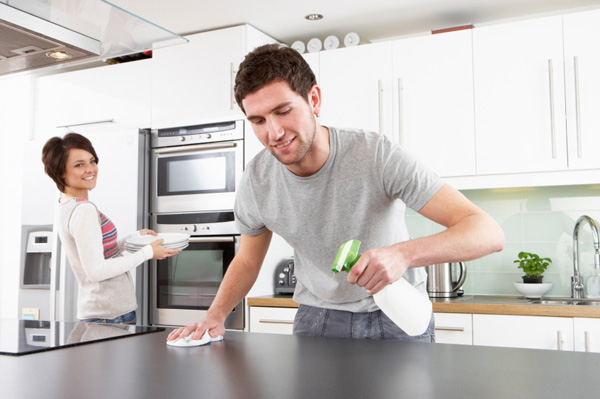 Tercera sugerencia
Baila como un niño
Cuarta sugerencia
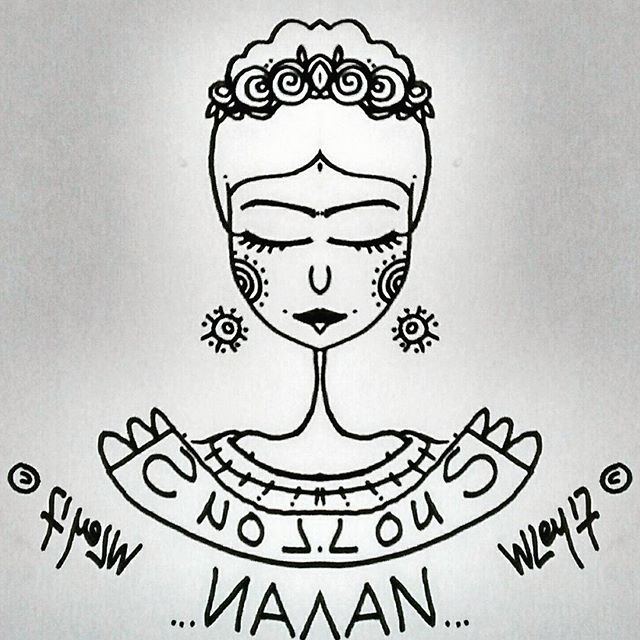 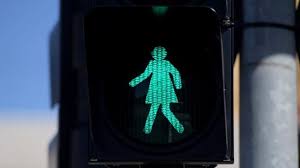 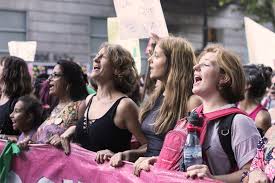 Quinta sugerencia
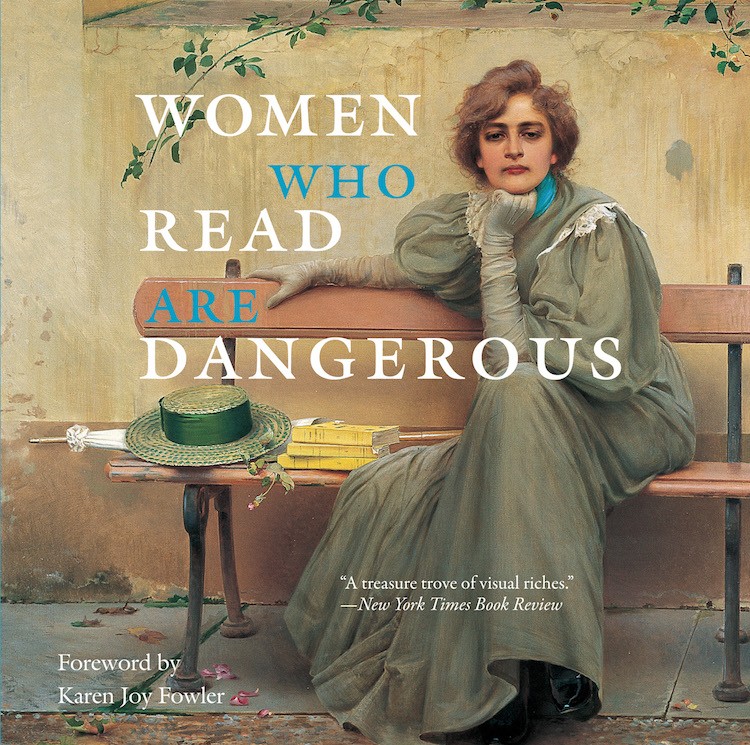 Sexta sugerencia
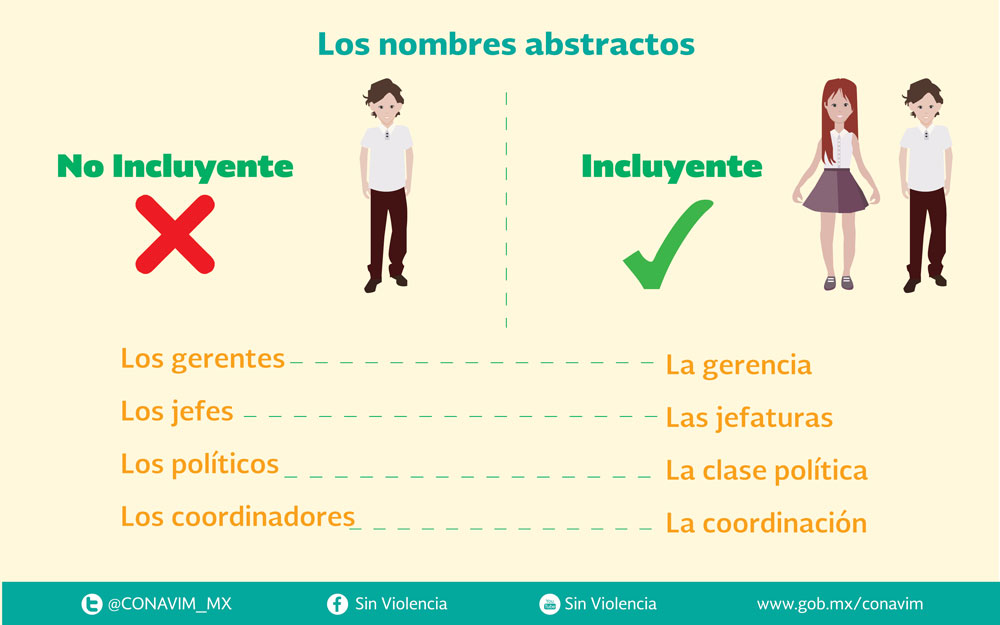 Séptima sugerencia
Octava sugerencia
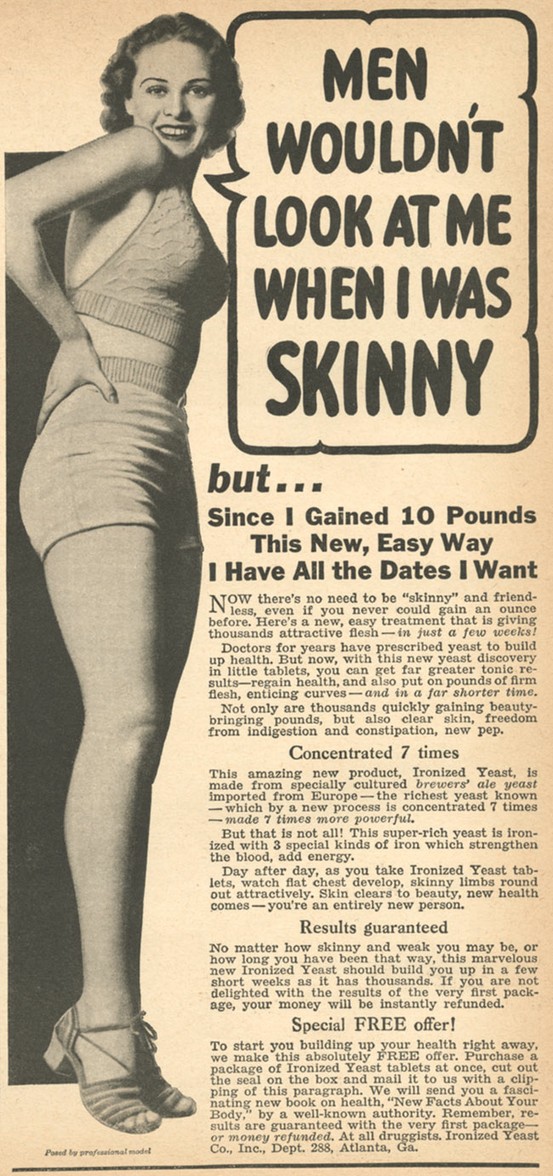 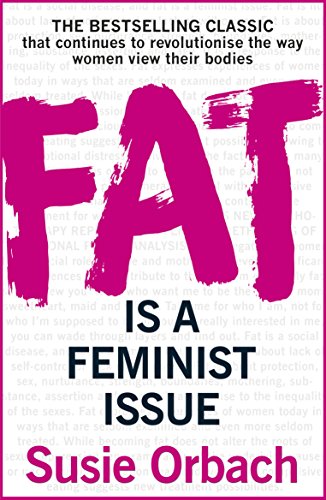 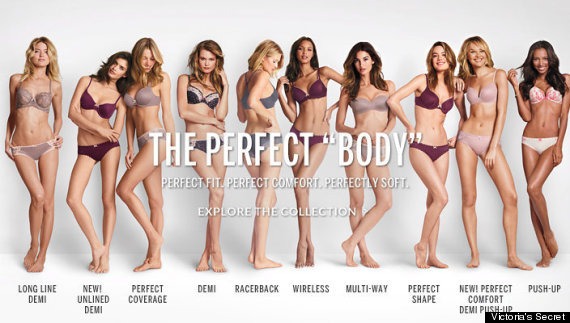 Novena sugerencia
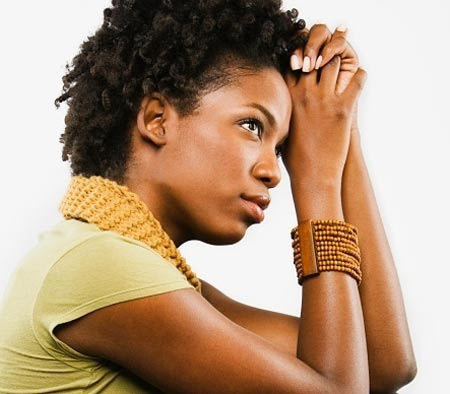 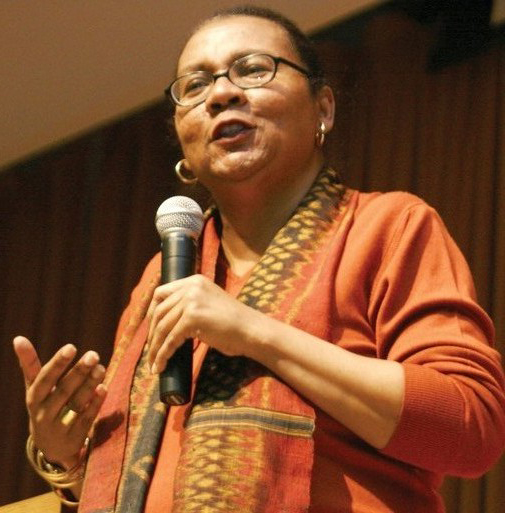 Décima sugerencia
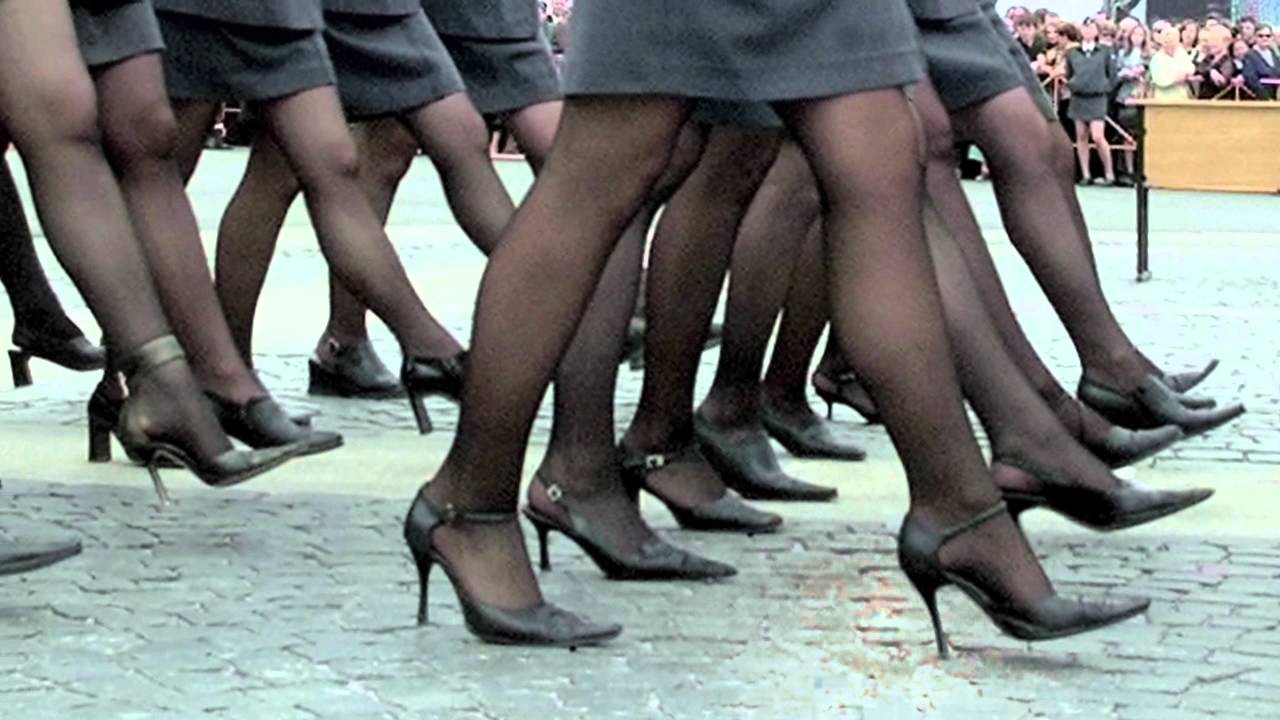 Undécima sugerencia
Duodécima sugerencia
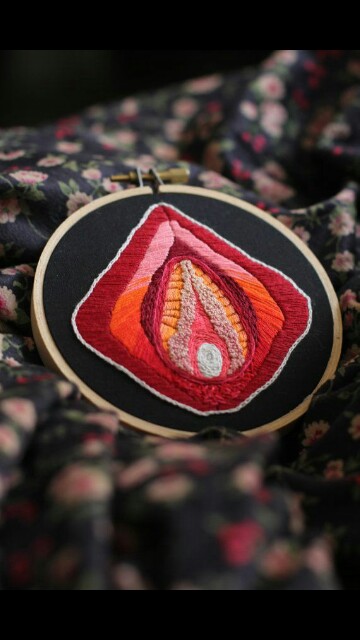 Decimotercera sugerencia
Decimocuarta sugerencia
Decimoquinta sugerencia